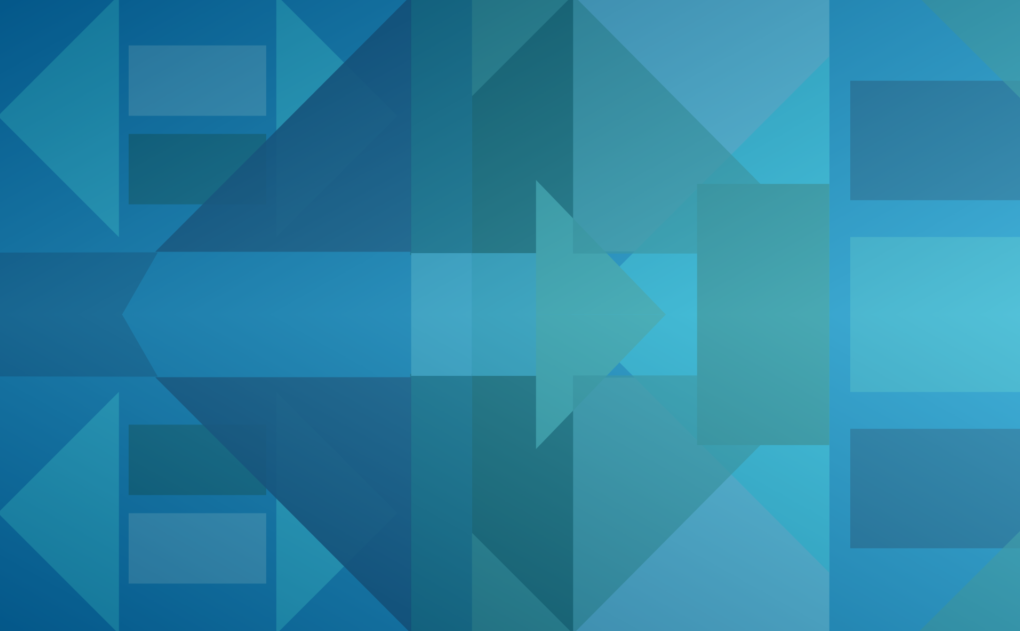 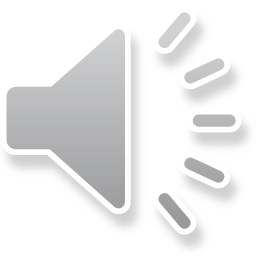 Aurinkokunta
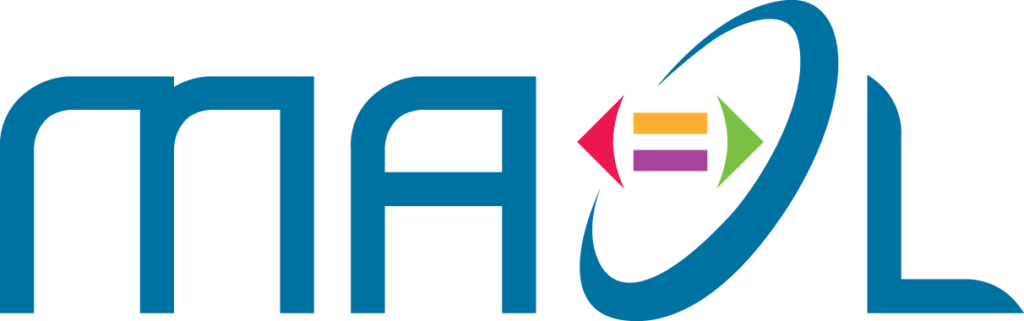 Fysiikkaa ja kemiaa alakouluun
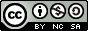 Aurinkokunta
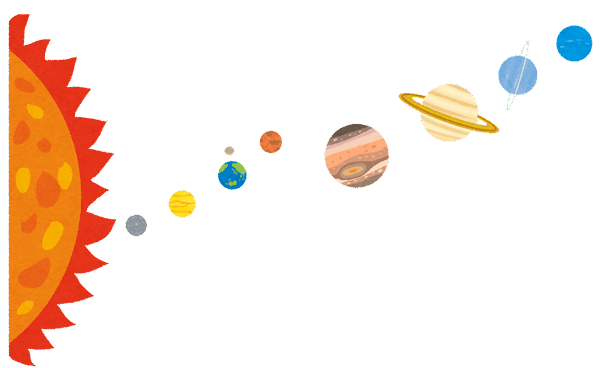 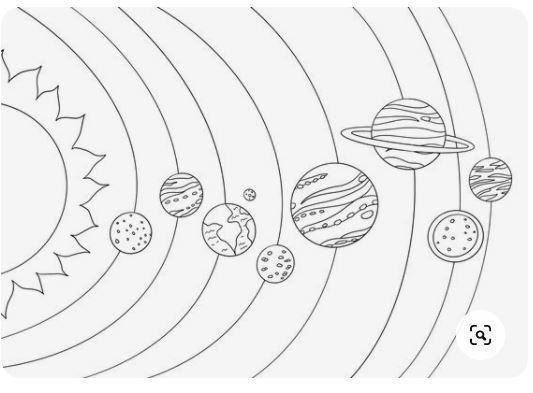 Tehtäviä ja tutkimuksia
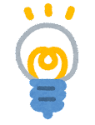 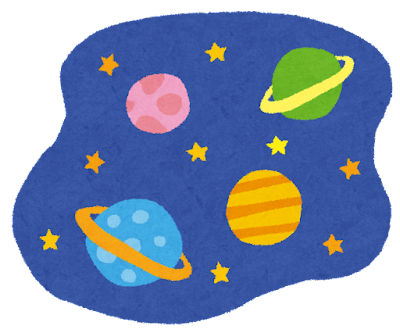 Rakenna aurinkokunta
Auringon ja kuun liikkeiden havainnollistaminen
    Avaruuslento-leikki
    Painovoimattomuus-leikki
    Auringonsäteet-leikki
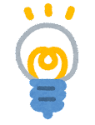 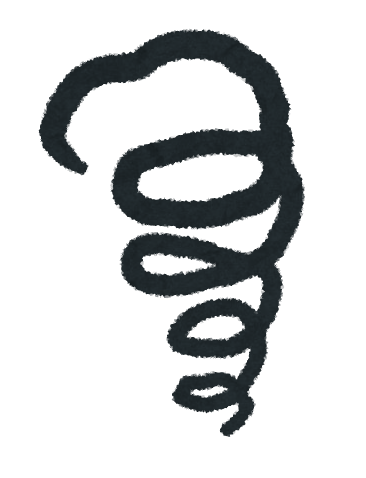 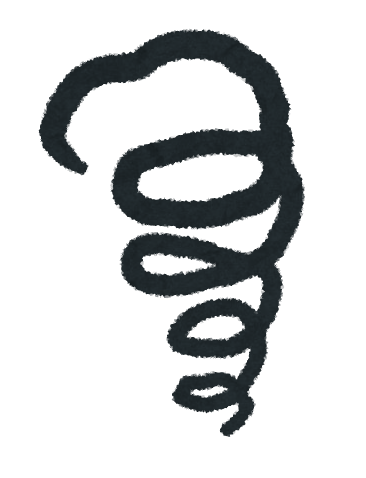 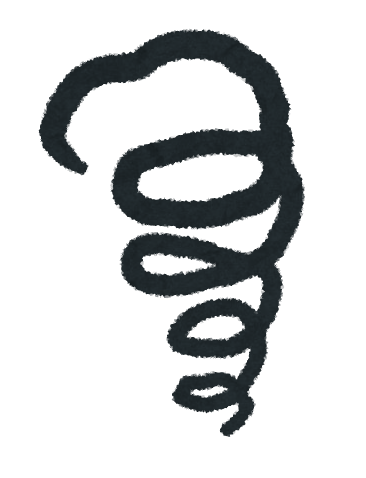 Video Aurinkokunnasta
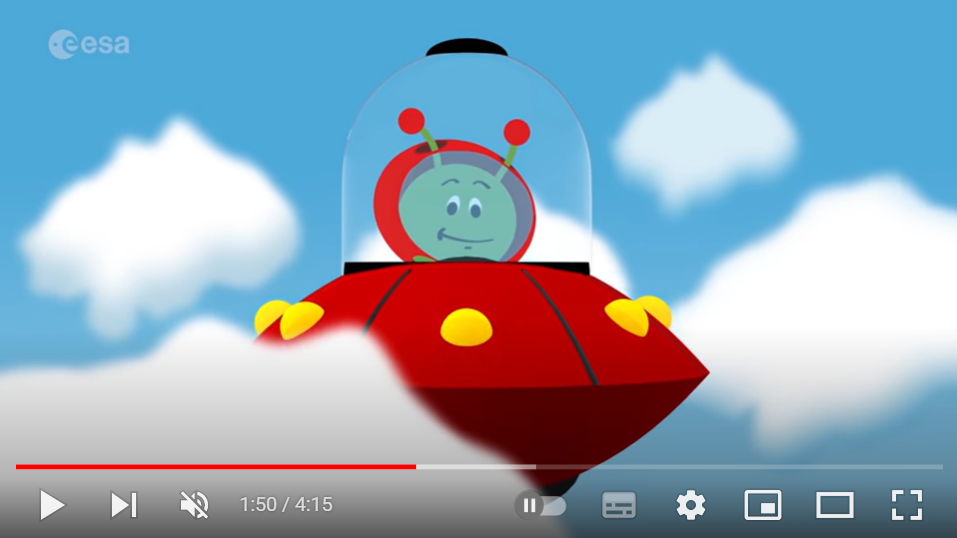 https://www.youtube.com/watch?v=0kZCR-7dzxE